Heat Transfer Picture Quiz
Radiation, Conduction, or Convection
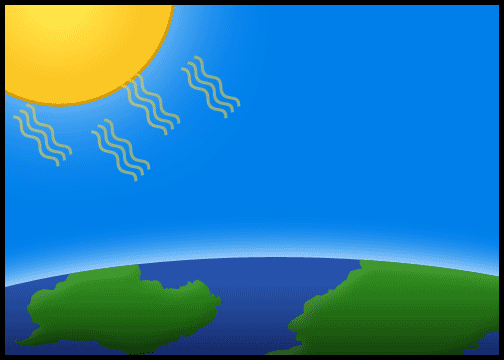 Radiation, Conduction, or Convection
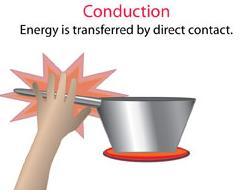 Radiation, Conduction, or Convection
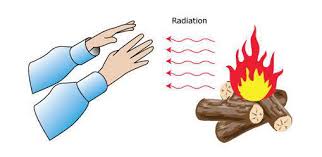 Radiation, Conduction, or Convection
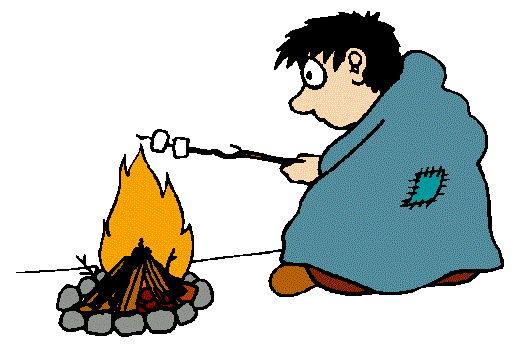 Radiation, Conduction, or Convection
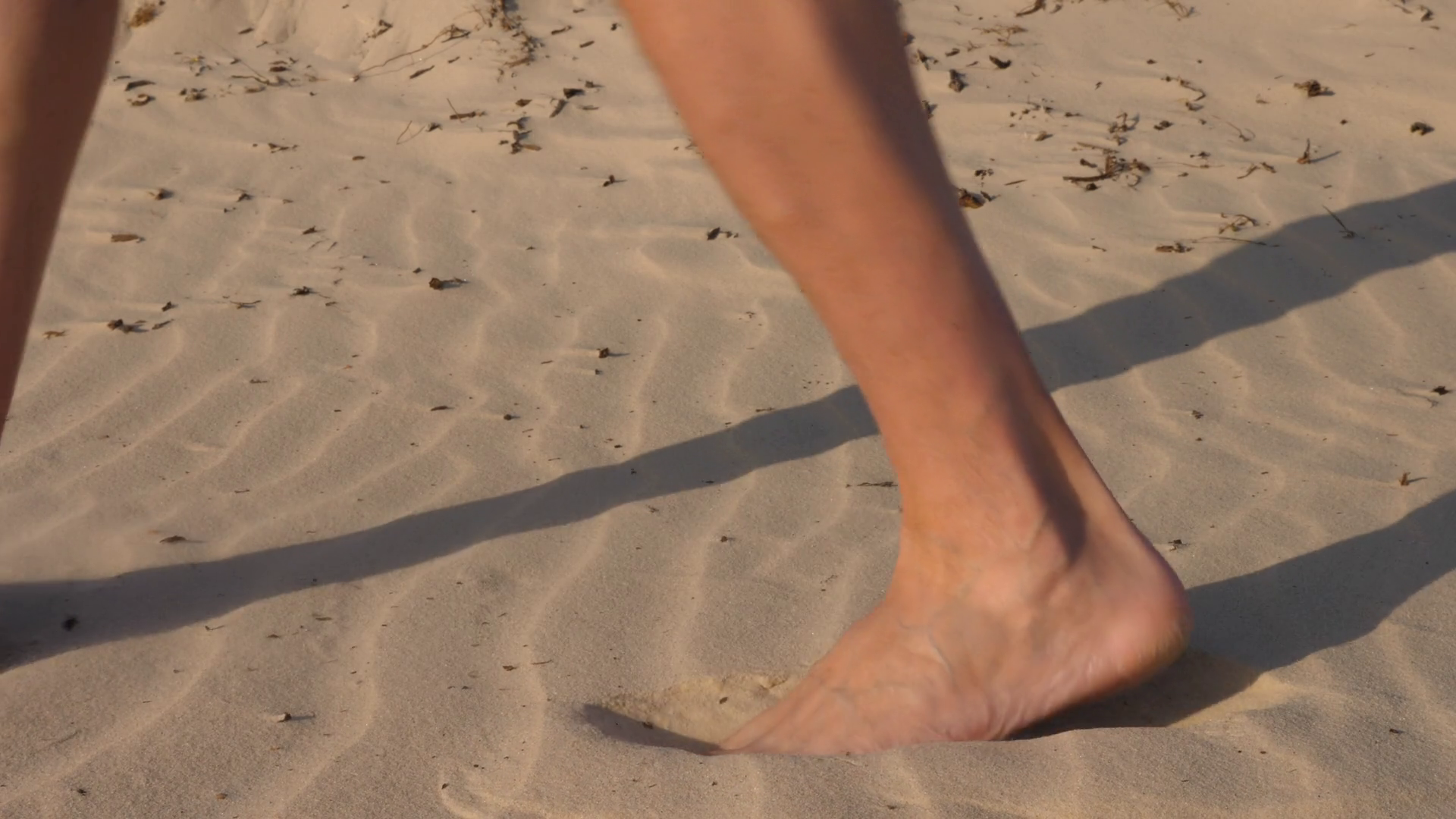 Radiation, Conduction, or Convection
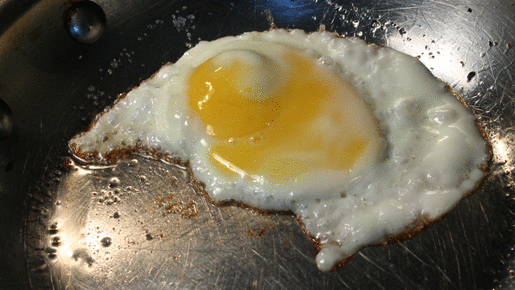 Radiation, Conduction, or Convection
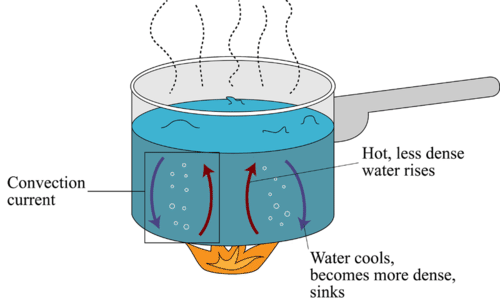 Radiation, Conduction, or Convection
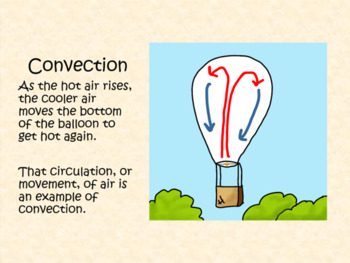 Radiation, Conduction, or Convection
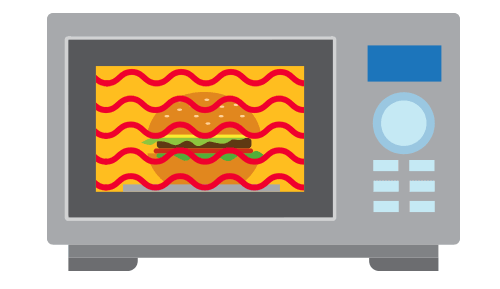 Radiation, Conduction, or Convection
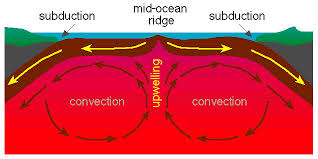 Radiation, Conduction, or Convection
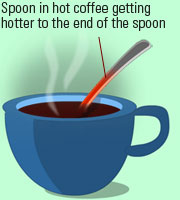 Radiation, Conduction, or Convection
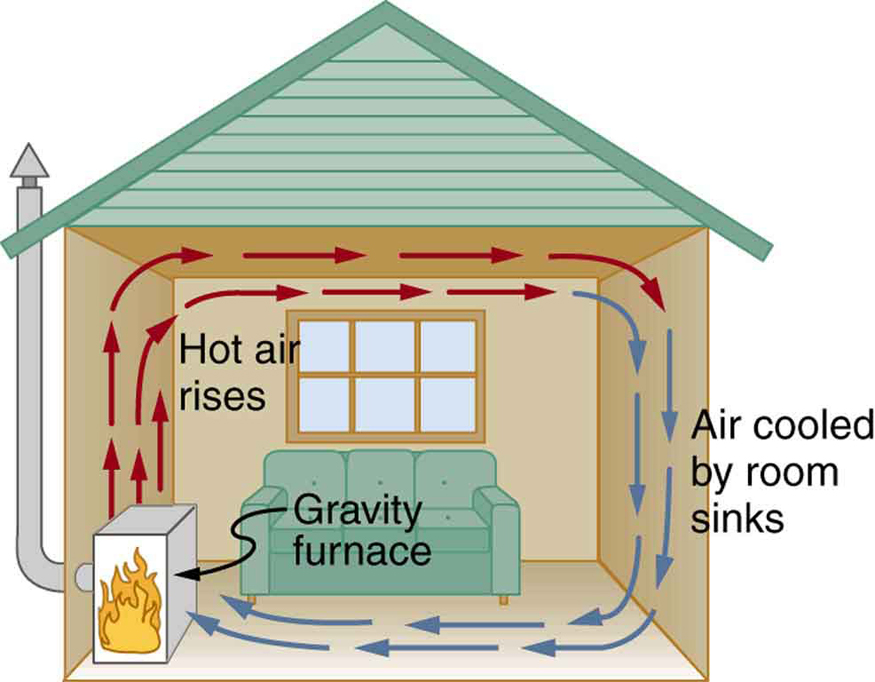 In your own words, DEFINE conduction
In your own words, DEFINE radiation
In your own words, DEFINE convection
BONUS: What is the red liquid that was once in thermometers
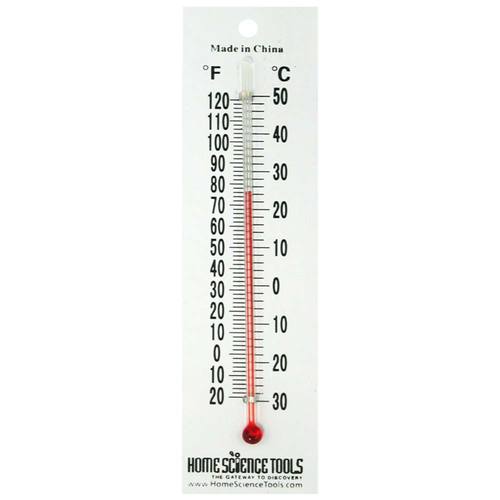 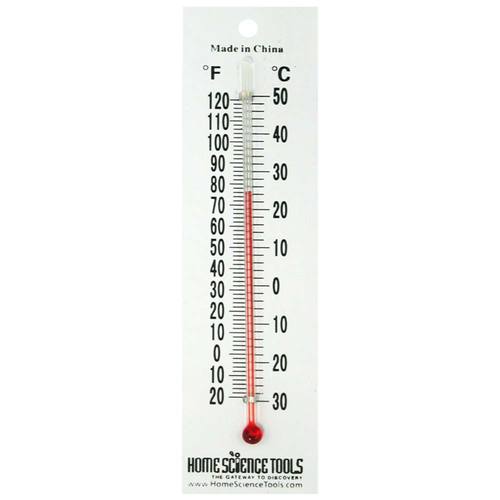 Hint, it’s the only metal that is liquid at room temperature